«Перелетные птицы»
Подготовила: Шабайкина З. В.


Сосновка 2014.
Журавли
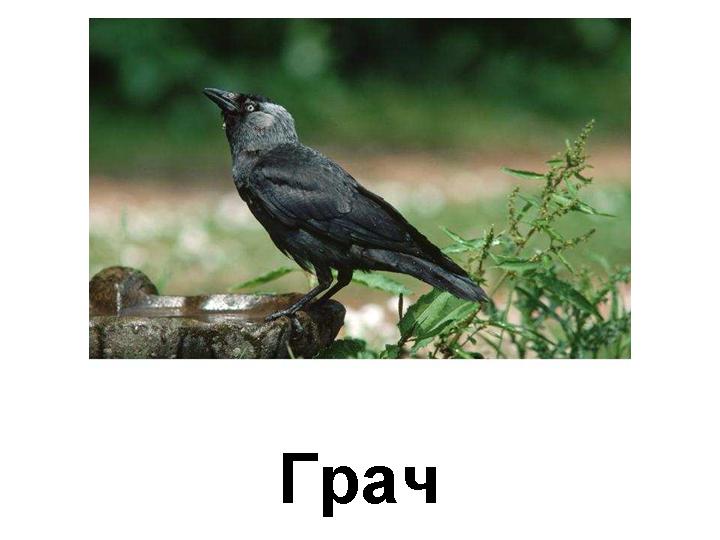 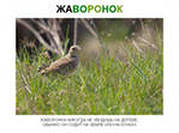